1.Which word in this sentence shows that Glyn is a dog?

Glyn barked in delight as he raced ahead of his boy.
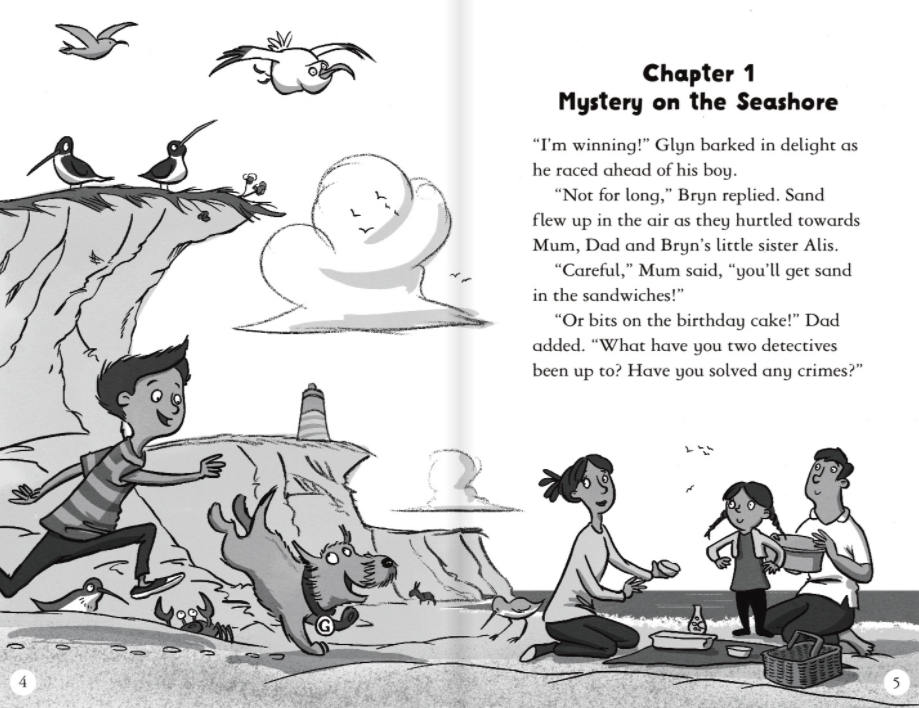 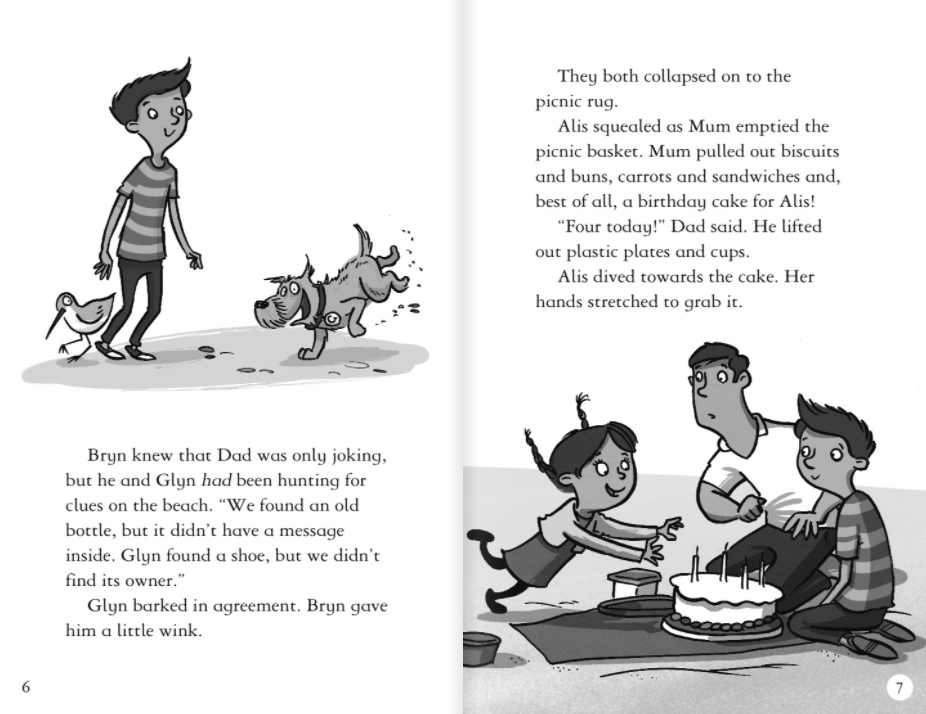 2.How can you tell Alis is excited?
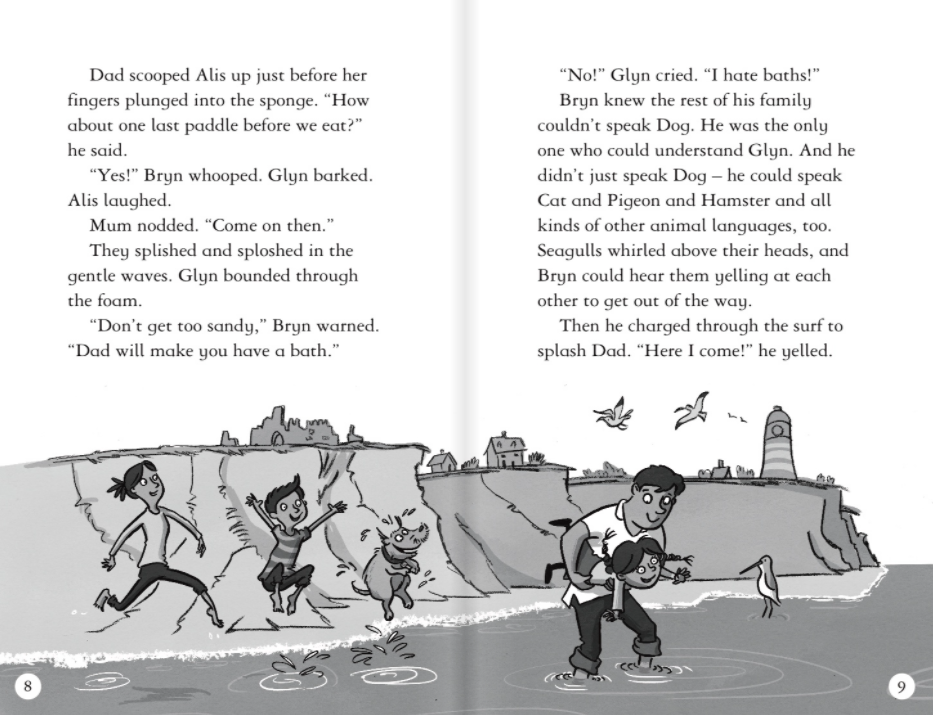 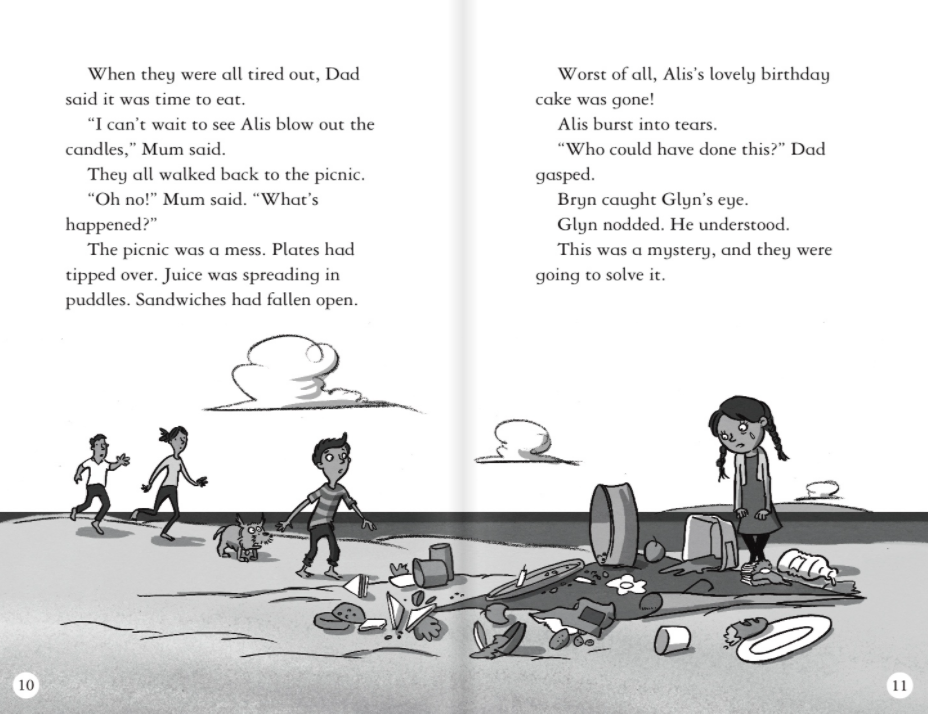 3.Why did Alis  burst into tears?